1. lecke - ajándékkártyák
Casting Crowns – Ima egy barátért 
 
Uram, Hozzád emelem a barátomat, én már mindent megtettem, amit tudtam. 
Hozzád emelem a barátomat.
Bonyolult körülmények árnyékolják a látását.
Uram, Hozzád emelem a barátomat
Félek, én nem tudom a megfelelő szavakkal megszólítani.
A te bölcsességedért imádkozom,  óh, Isten, és őszinte szívért.
Uram, Hozzád emelem a barátomat,
Uram, hozzád emelem a barátomat.
Ő a legjobb barátom a világom. Tudom, hogy számodra még többet jelent.
Annyira szeretnék segíteni neki, de ezt most neki kell megtennie.  
Uram, Hozzád emelem a barátomat.
Mert van olyan út, mely jónak látszik a  szemében, de te
Tudod, hogy az hová vezet.
A világ bábjává válik, túl vakon, hogy észrevegye a zsinórokat.
Uram, Hozzád emelem a barátomat. A barátomat
a te kezedbe ajánlom, Uram! Én már mindent megtettem, amit csak tudtam.
Hozzád emelem a barátomat.
Casting Crowns – Ima egy barátért 
 
Uram, Hozzád emelem a barátomat, én már mindent megtettem, amit tudtam. 
Hozzád emelem a barátomat.
Bonyolult körülmények árnyékolják a látását.
Uram, Hozzád emelem a barátomat
Félek, én nem tudom a megfelelő szavakkal megszólítani.
A te bölcsességedért imádkozom,  óh, Isten, és őszinte szívért.
Uram, Hozzád emelem a barátomat,
Uram, hozzád emelem a barátomat.
Ő a legjobb barátom a világom. Tudom, hogy számodra még többet jelent.
Annyira szeretnék segíteni neki, de ezt most neki kell megtennie.  
Uram, Hozzád emelem a barátomat.
Mert van olyan út, mely jónak látszik a  szemében, de te
Tudod, hogy az hová vezet.
A világ bábjává válik, túl vakon, hogy észrevegye a zsinórokat.
Uram, Hozzád emelem a barátomat. A barátomat
a te kezedbe ajánlom, Uram! Én már mindent megtettem, amit csak tudtam.
Hozzád emelem a barátomat.
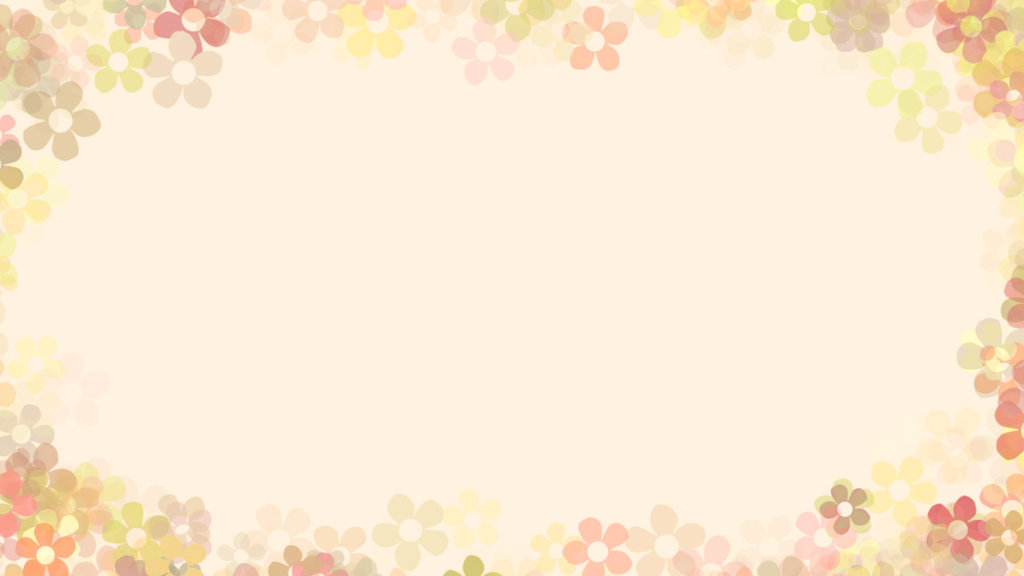 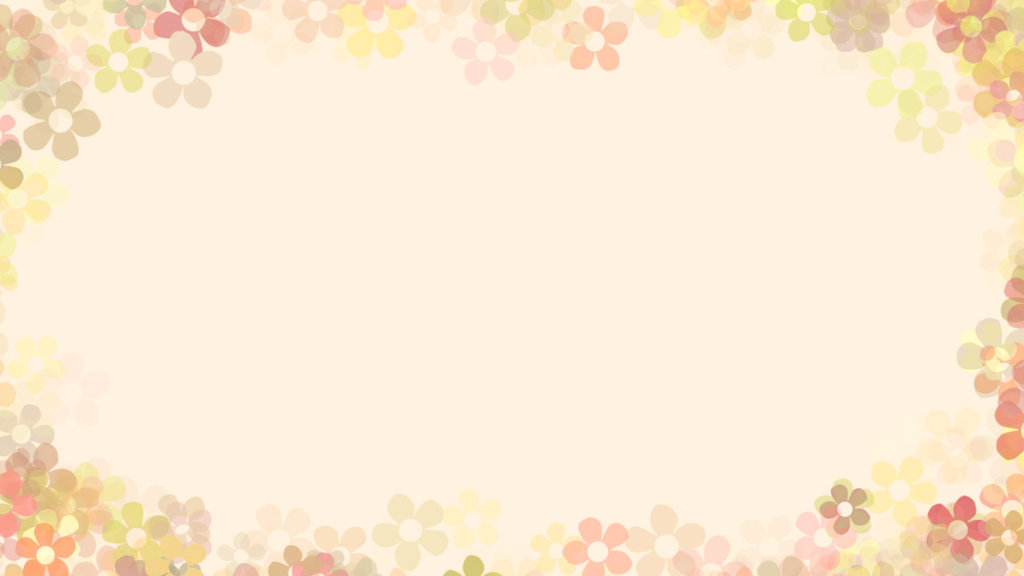